CD Vznášadlo
Michal Bulla 1.A
Princíp
[Speaker Notes: CD vznášadlo funguje na princípe stlačeného vzduchu. Keď povytiahneme vrchnáčik na našom vznášadle, začne z balóna unikať vzduch, ktorý nadnáša CD a tým vytvára nulové trenie medzi CD a podlahou, čo umožňuje sa vznášadlu vznášať.]
Realizácia
[Speaker Notes: Na CD nalepíme vrchnák s dierkou
Na vrchnák natiahneme nafúknutý balón
Keď sme pripravený, vrchnák povytiahneme

Na CD vznášadlo potrebujeme:
Balón – okrúhly
CD – najlepšie nepoškrabané
Vrchnák od džúsu Jupík alebo od leštidla na podlahy
Sekundové lepidlo]
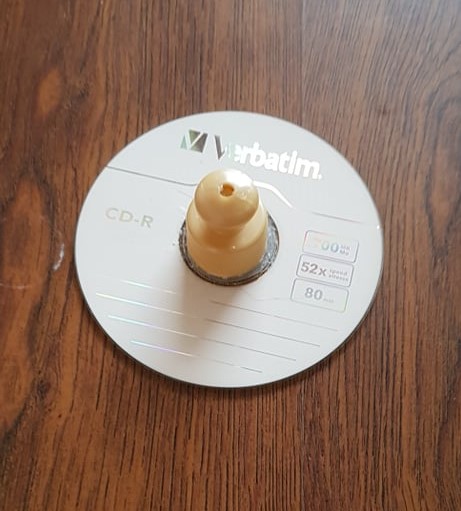 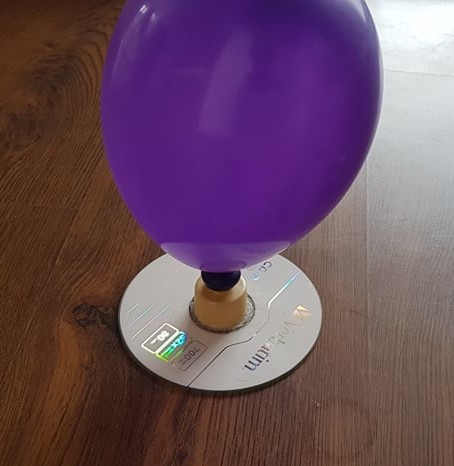 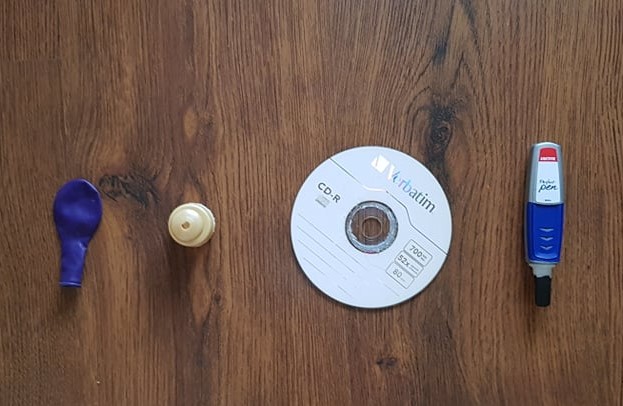 Obrázky
Video
Ďakujem za pozornosť